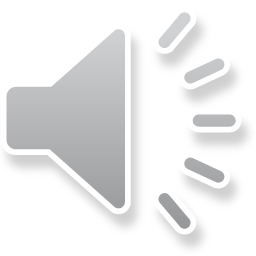 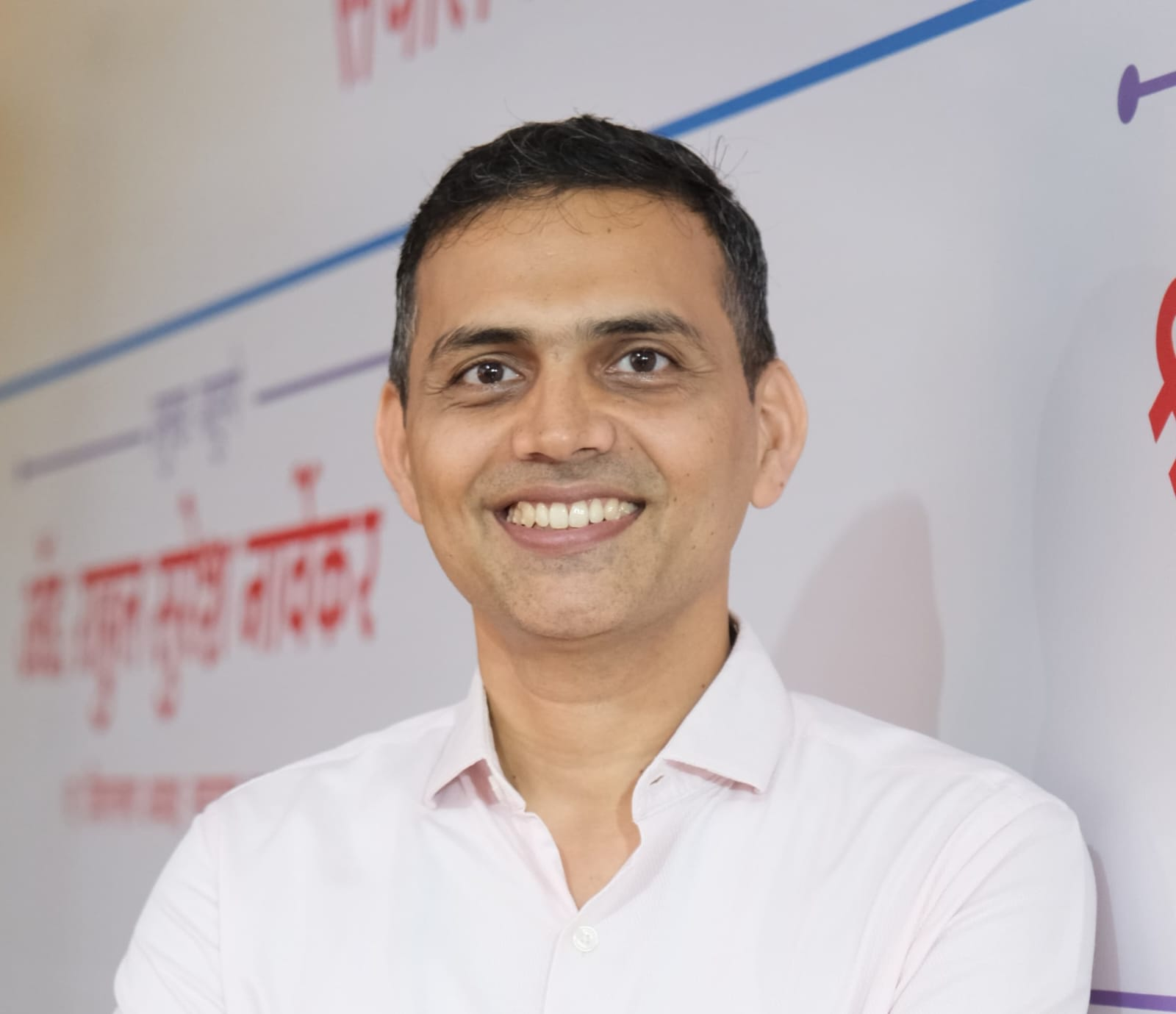 EMOTIONAL INTELLIGENCE
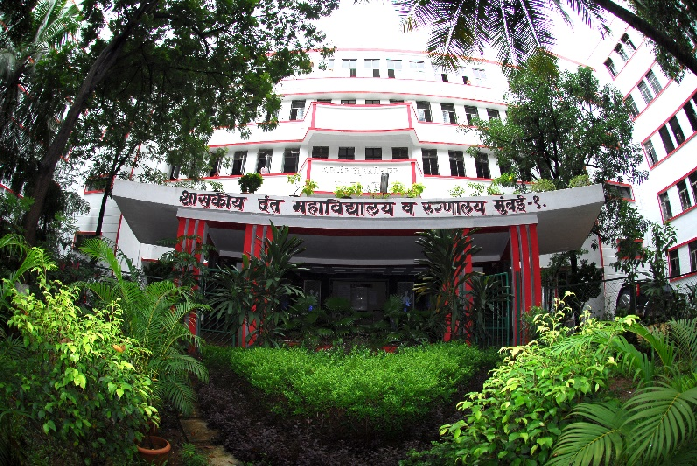 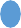 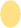 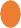 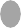 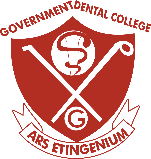 GOVERNMENT DENTAL COLLEGE & HOSPITAL, MUMBAI
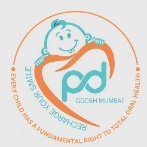 DEPARTMENT OF PEDIATRIC AND PREVENTIVE DENTISTRY
PRESENTED BY: DR. VILAS TAKATE
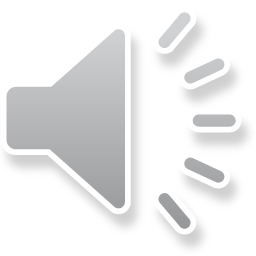 CONTENT
Introduction
Importance of emotional intelligence 
Core Components of EI
Self awareness 
Self regulation 
Empathy in team management 
Action steps 
Conclusion
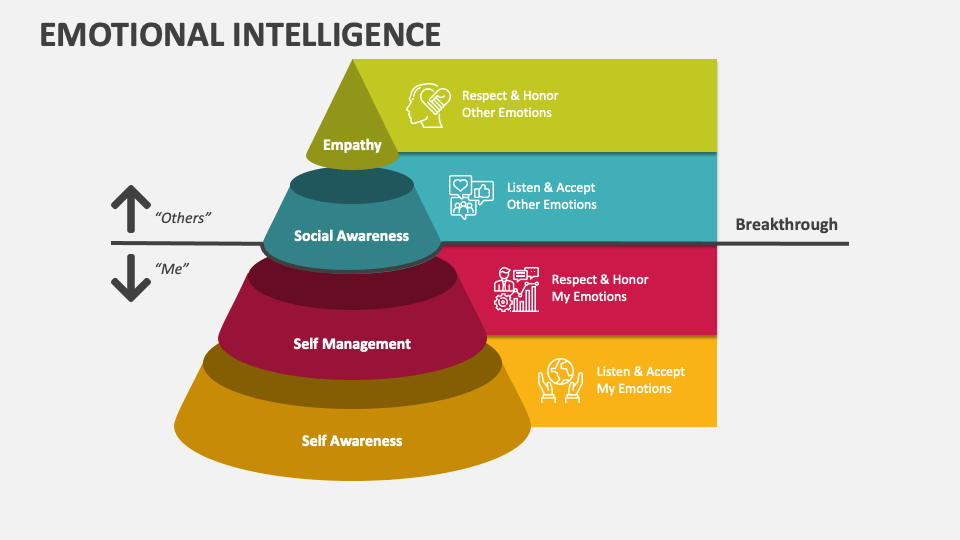 Government Dental College & Hospital, Mumbai
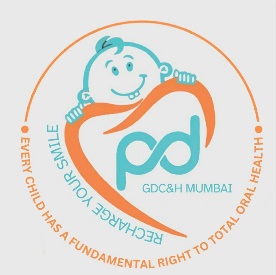 INTRODUCTION
Definition: The capacity to recognize, understand, and manage your emotions and influence others’.
Relevance: EI bridges technical skills and leadership effectiveness in professional environments.
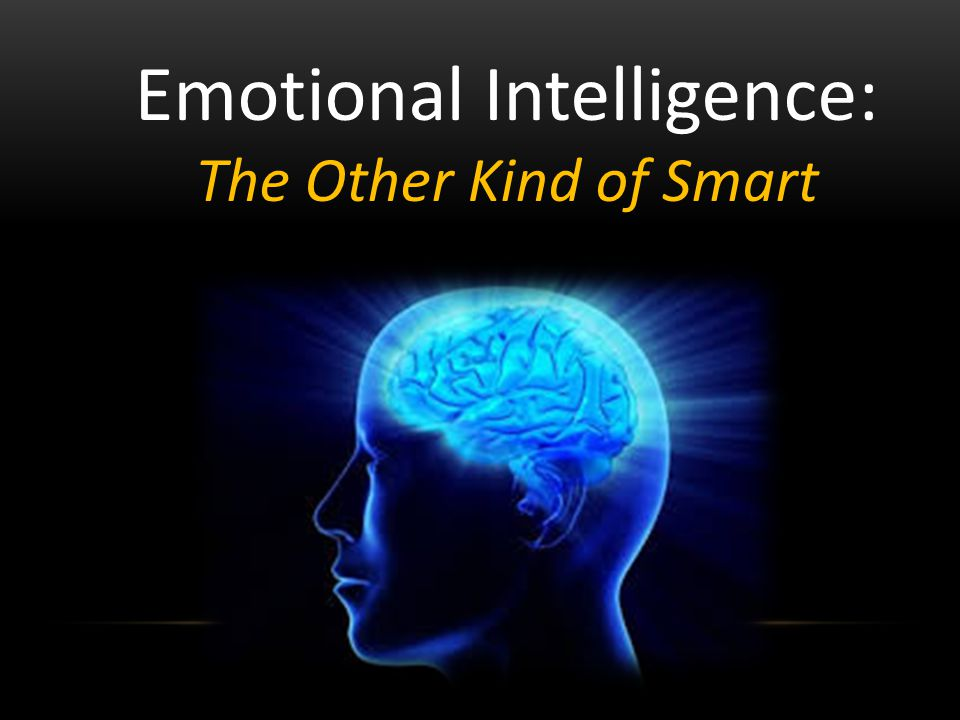 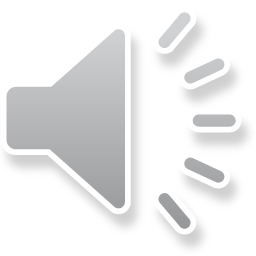 Government Dental College & Hospital, Mumbai
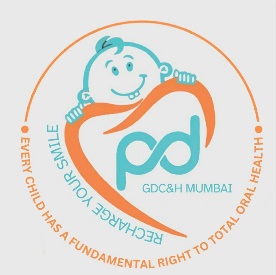 WHY EMOTIONAL INTELLIGENCE MATTERS IN THE WORKPLACE
Improves decision-making under pressure.
Drives team collaboration and morale.
Enhances adaptability in dynamic environments.
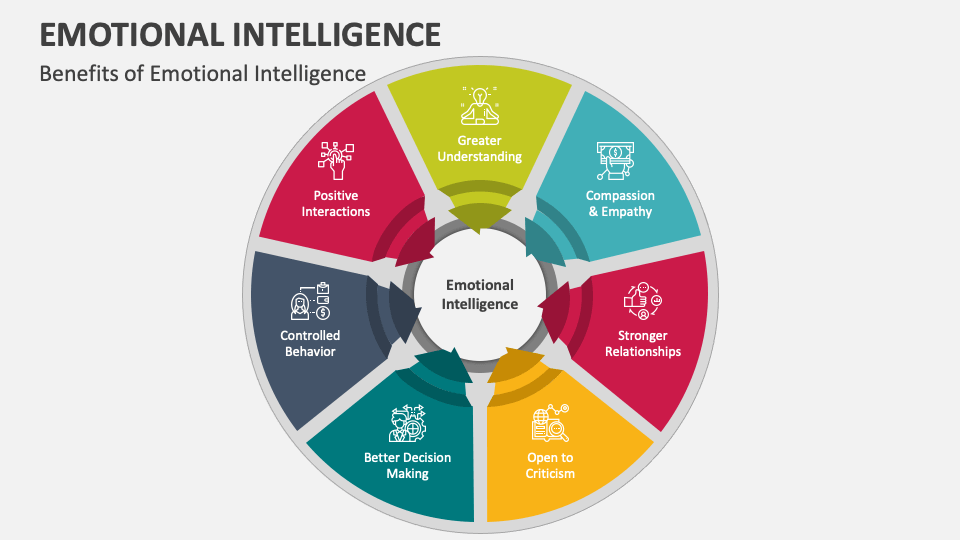 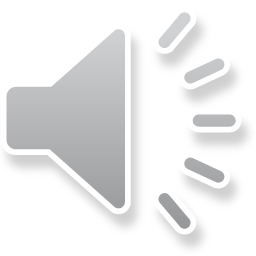 Government Dental College & Hospital, Mumbai
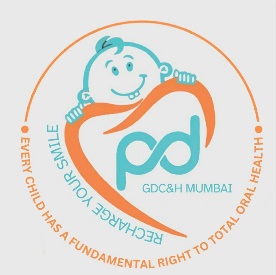 THE CORE COMPONENTS OF EI
Self-Awareness: Understanding one’s emotional triggers and patterns.
Self-Regulation: Managing responses to ensure professionalism.
Motivation: A results-oriented attitude with a focus on growth.
Empathy: Fostering understanding of colleagues’ perspectives.
Social Skills: Building rapport and managing conflicts effectively.
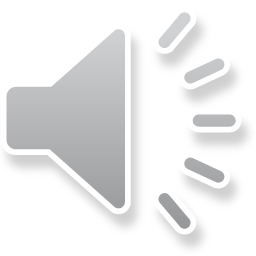 Government Dental College & Hospital, Mumbai
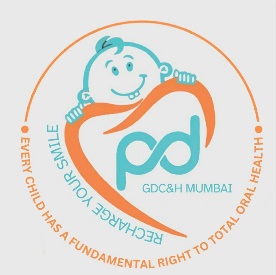 SELF-AWARENESS IN ACTION
Recognize stress signals before they escalate.
Conduct periodic feedback assessments.
Align personal strengths with organizational goals.
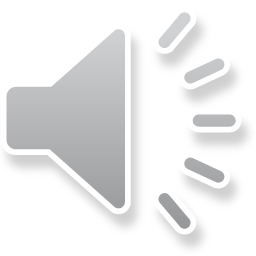 Government Dental College & Hospital, Mumbai
SELF-REGULATION IN LEADERSHIP
Control impulses in challenging situations.
Exhibit consistency and composure under pressure.
Encourage a calm, problem-solving workplace culture.
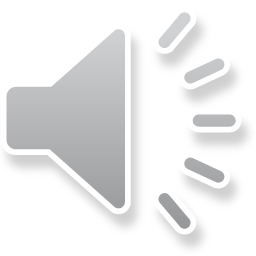 Government Dental College & Hospital, Mumbai
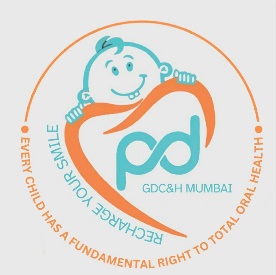 EMPATHY IN TEAM MANAGEMENT
Understand and address employee concerns.
Build diverse, inclusive environments.
Use empathy as a tool for employee retention and satisfaction.
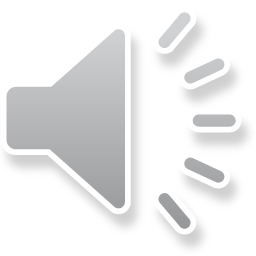 Government Dental College & Hospital, Mumbai
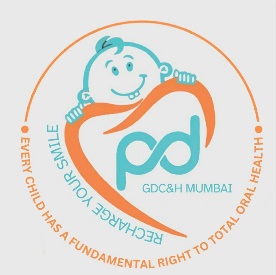 ENHANCING SOCIAL SKILLS
Networking: Build strategic professional relationships.
Communication: Deliver feedback with clarity and respect.
Conflict Resolution: Mediate disputes with a win-win approach.
Government Dental College & Hospital, Mumbai
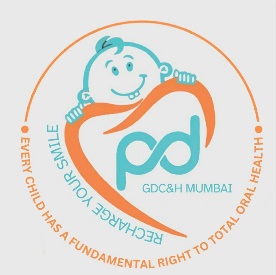 PROFESSIONAL BENEFITS OF HIGH EI
Leadership: EI is a hallmark of inspiring and effective leaders.
Productivity: Teams led by emotionally intelligent individuals outperform others.
Crisis Management: Navigating uncertainty with resilience and adaptability.
Government Dental College & Hospital, Mumbai
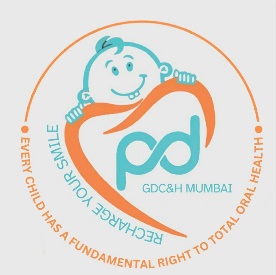 ACTION STEPS
Assess your current EI level through feedback and tools.
Practice mindfulness and active listening daily.
Invest in EI training for professional development.
Government Dental College & Hospital, Mumbai
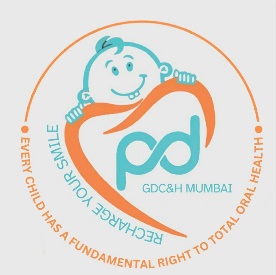 CONCLUSION
Emotional intelligence can be developed through intentional practice.
It’s essential for workplace effectiveness and career growth.
"Emotional intelligence isn’t a luxury—it’s a necessity for leading a fulfilling and impactful career."
Government Dental College & Hospital, Mumbai
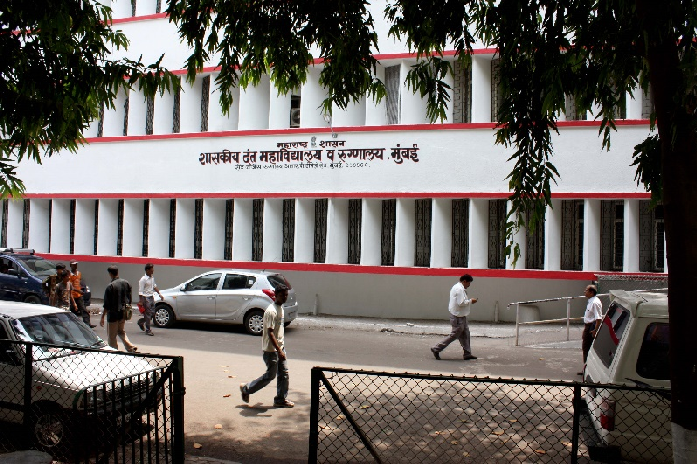 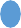 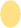 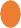 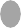 THANK YOU
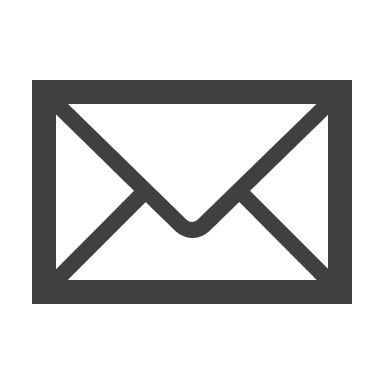 deangdch_Mumbai@yahoo.com
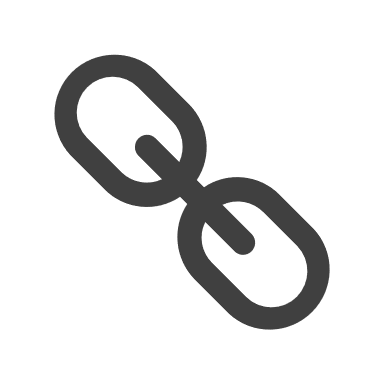 http://www.gdchmumbai.org